„Legyen meg a Te akaratod!...”
„ A szeretet soha el nem fogy…”
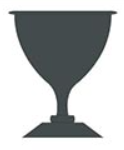 Megrendült szívvel, de Isten kegyelmi rendelését elfogadva tudatom mindenkivel, 
hogy életem párja, hűséges szolgatársam, gyermekeim édesanyja
FÓNAGY MIKLÓSNÉ, 
született Török Gabriella
2023. Virágvasárnapján befejezte földi pályáját és hazatért Teremtőjéhez.
Hálaadó istentisztelet keretében köszönjük meg Istennek mindazt a gazdagságot, 
felejthetetlen tartalmat, melyben részesített. 
A temetési istentisztelet 2023. április 14-én, 17 órai kezdettel a tahitótfalui református temetőben lesz.
Gyászolják: férje, fiai, menyei, unokái, testvérei és a család valamennyi tagja, keresztgyermekei, a kistarcsai, a kosdi és a Vác-Felsővárosi gyülekezet tagjai és mindazok, akik szerették.
Elérhetőség: Fónagy Miklós, fonagy.miklos@gmail.com